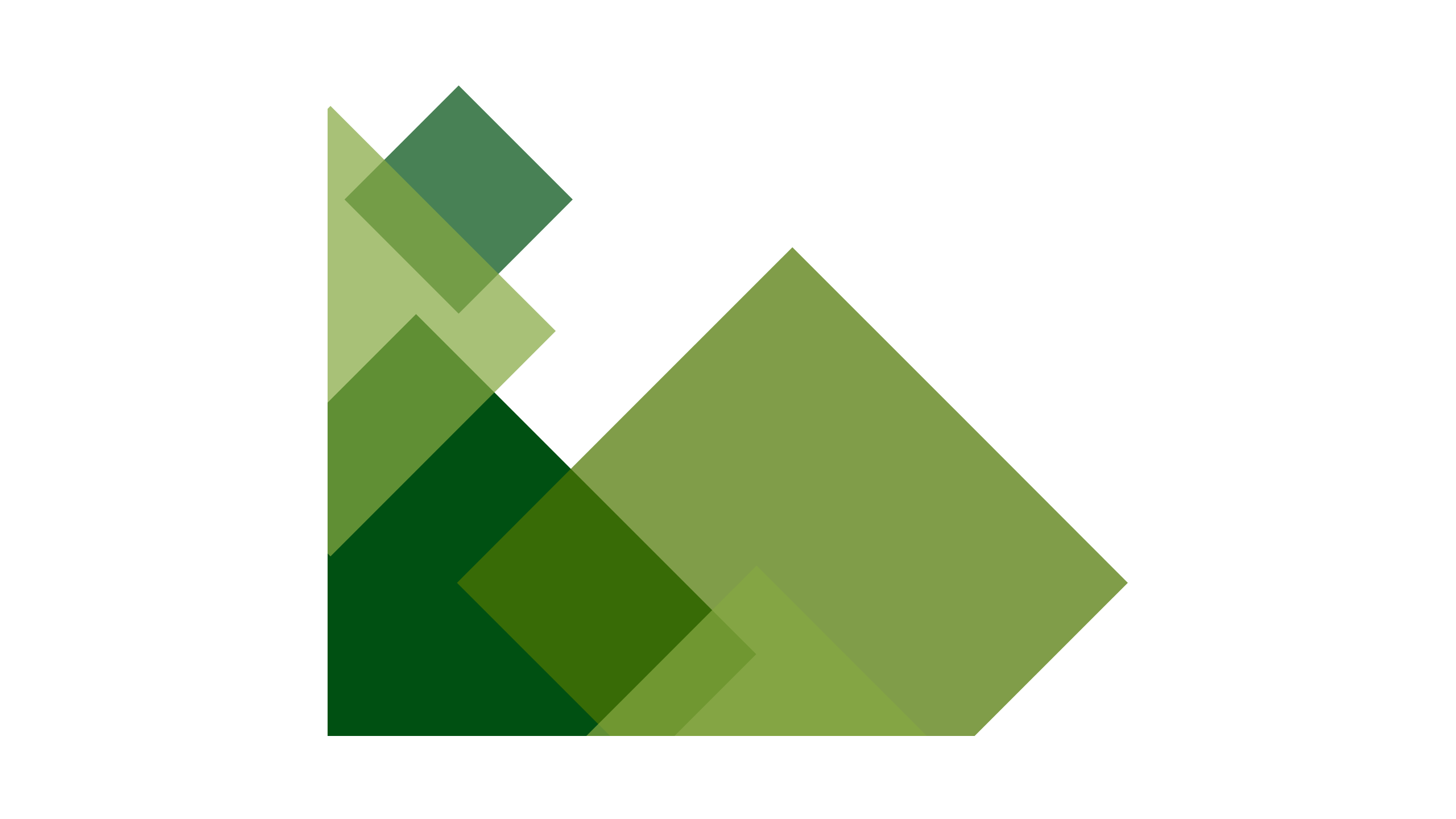 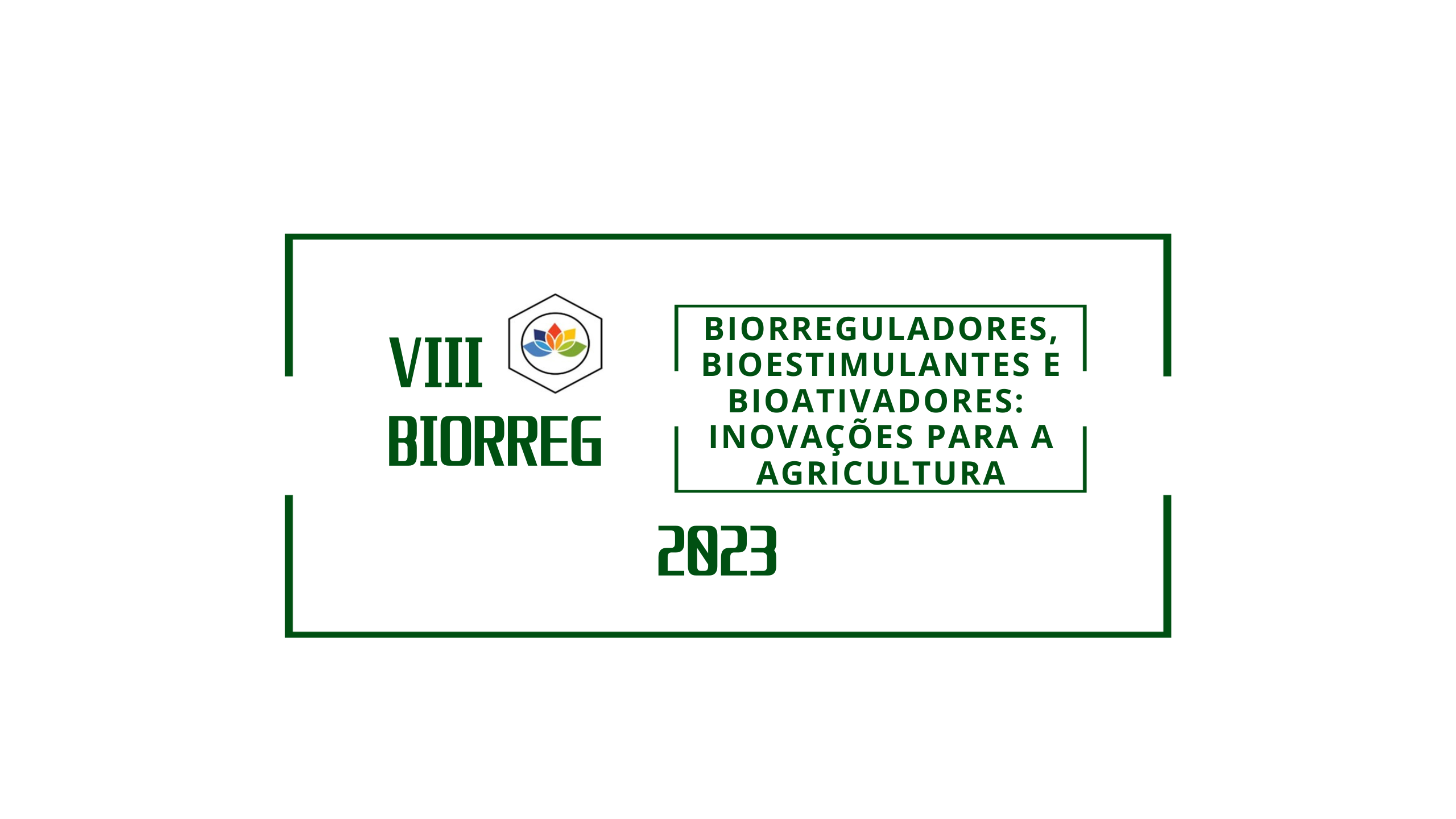 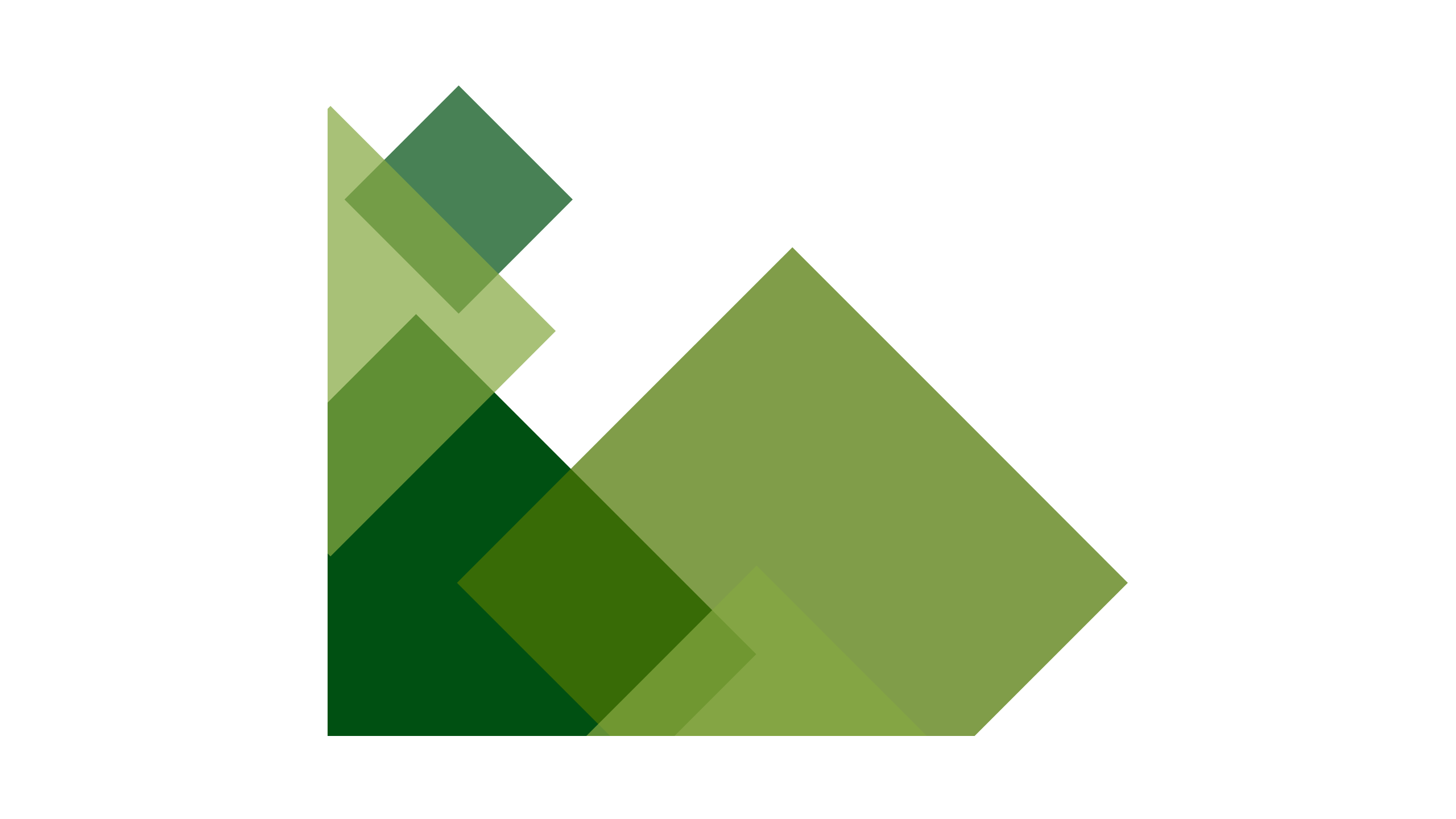 APLICAÇÃO E EFEITO ANTIOXIDANTE DO ÁCIDO GÁLICO SOBRE A QUALIDADE DE SEMENTES DE TRIGO
NOBRE, D. A. C. 1*; LOPES, L. S. 2; MACEDO, W. R. 1; SILVA, G. H. 1;  JAIMES, E. H. L.1
1Universidade Federal de Viçosa, Campus Rio Paranaíba, Minas Gerais. *danubia_nobre@yahoo.com.br 
2COMAM: Comercial Agrícola Mineira, Belo Horizonte, MInas Gerais.
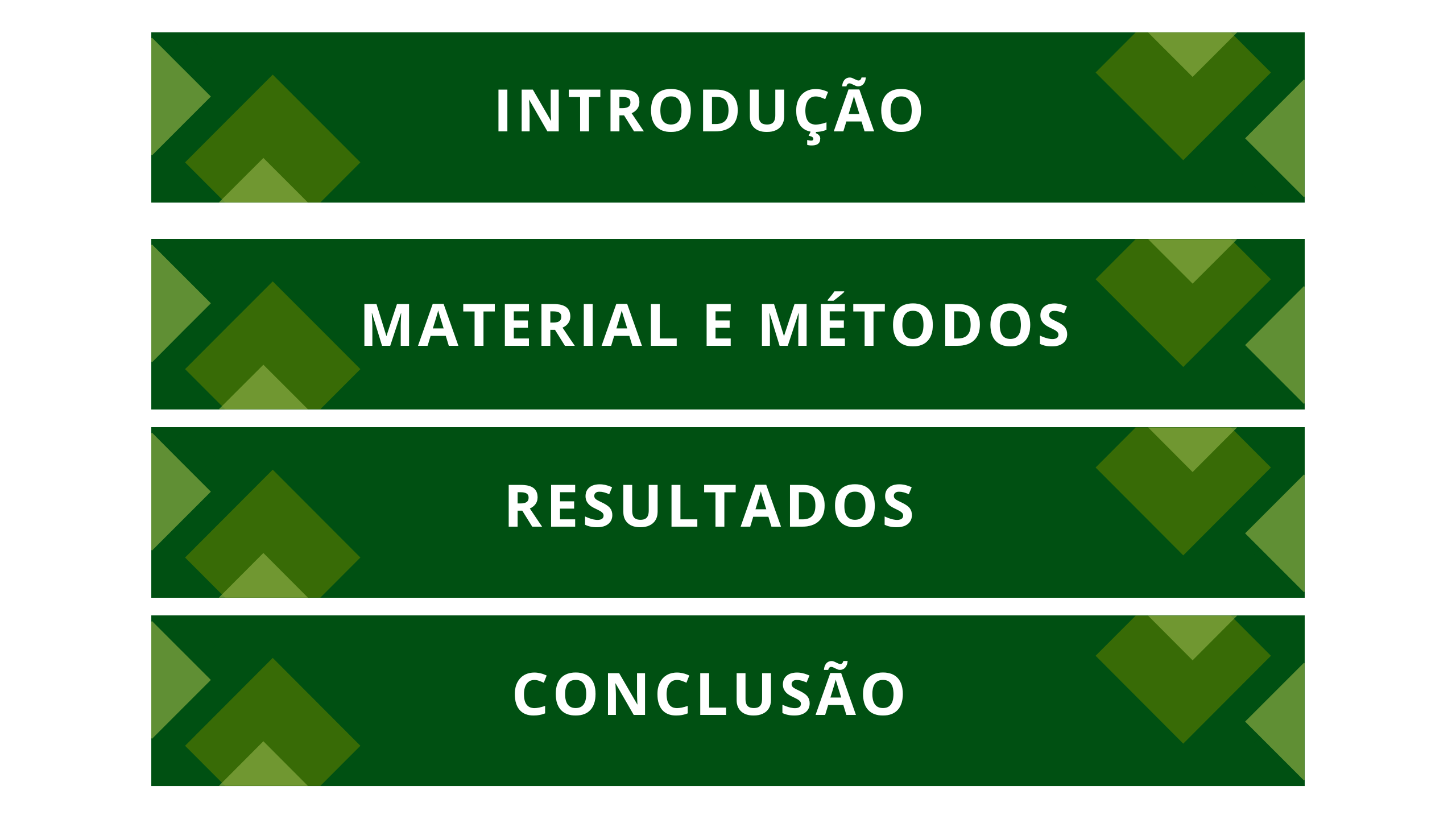 O ácido gálico apresenta atividade antioxidante, que reduz a ação danosa das espécies reativas de oxigênio quando em excesso durante o processo de germinação. Portanto, objetivou-se avaliar o modo de aplicação e o efeito antioxidante do composto ácido gálico sobre a qualidade de sementes de trigo.
Médias seguidas de mesma letra, minúscula na coluna e maiúscula na linha, não diferem entre si pelo teste LSD (5%).
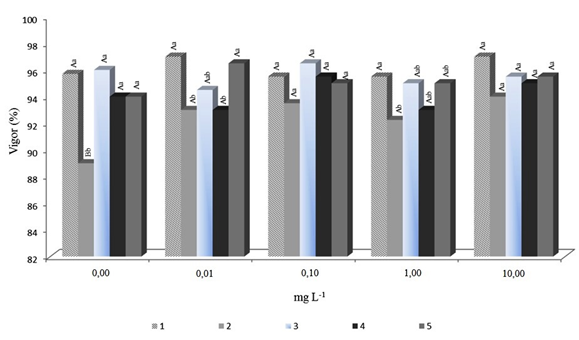 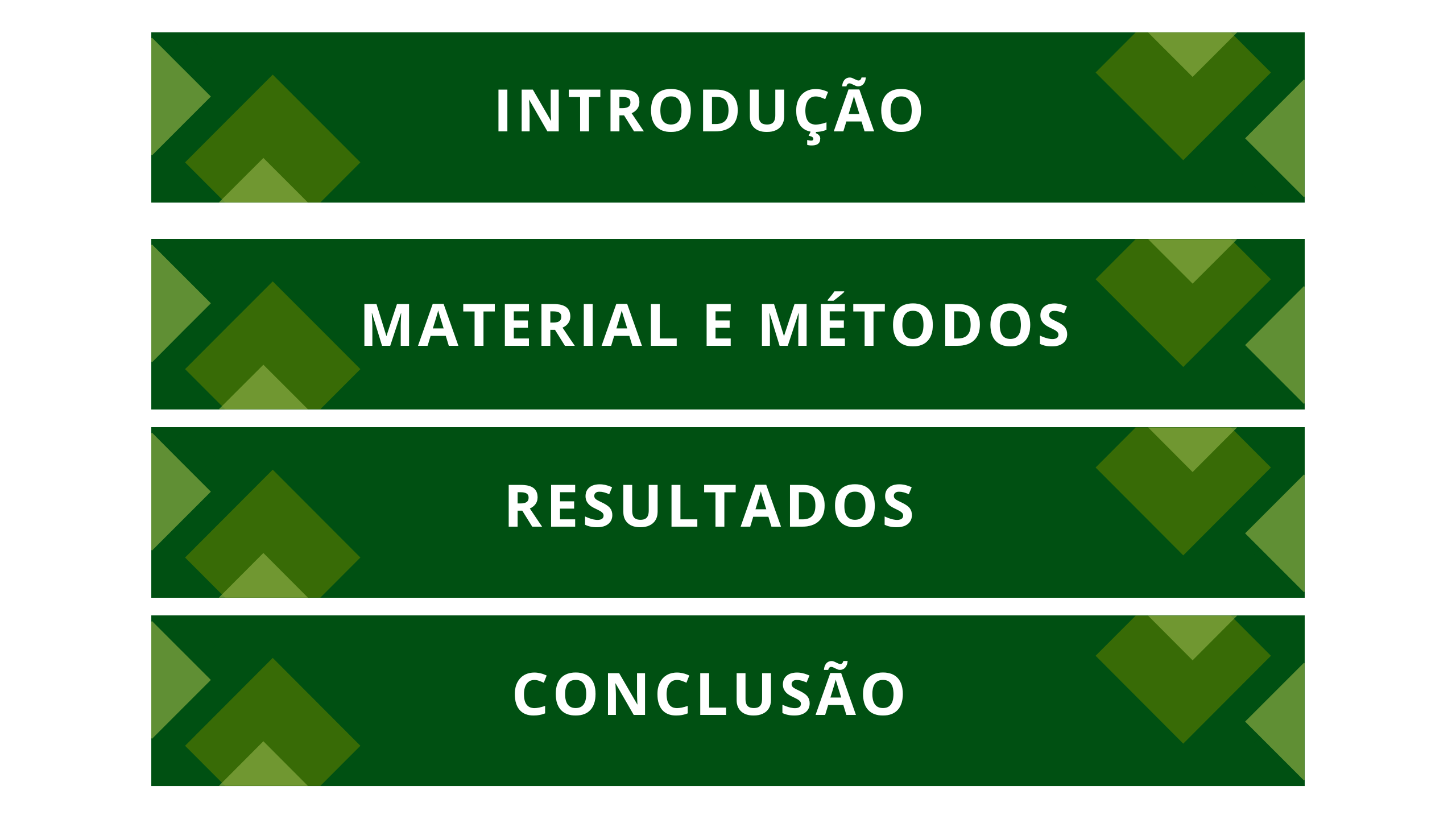 Sementes de trigo BRS 264.. 
 Ácido gálico: 0,00; 0,01; 0,10; 1,00 e 10,00 mg L-1. 
 Aplicação = 1: ácido gálico sobre papel germitest®; 2: sementes envelhecidas e ácido gálico sobre papel germitest®; 3: sementes embebidas em ácido gálico; 4: sementes envelhecidas e embebidas em ácido gálico e 5: sementes embebidas  em ácido gálico e envelhecidas.
 Envelhecimento acelerado das sementes (43 ºC/48 h).
 Avaliações: vigor e germinação (BRASIL, 2009).
 Fatorial 5 x 5 (doses x modo de aplicação).
 Anova e teste LSD (5%).
Figura 1. Vigor (%) de sementes de trigo submetidas a diferentes doses de ácido gálico e modos de aplicação..
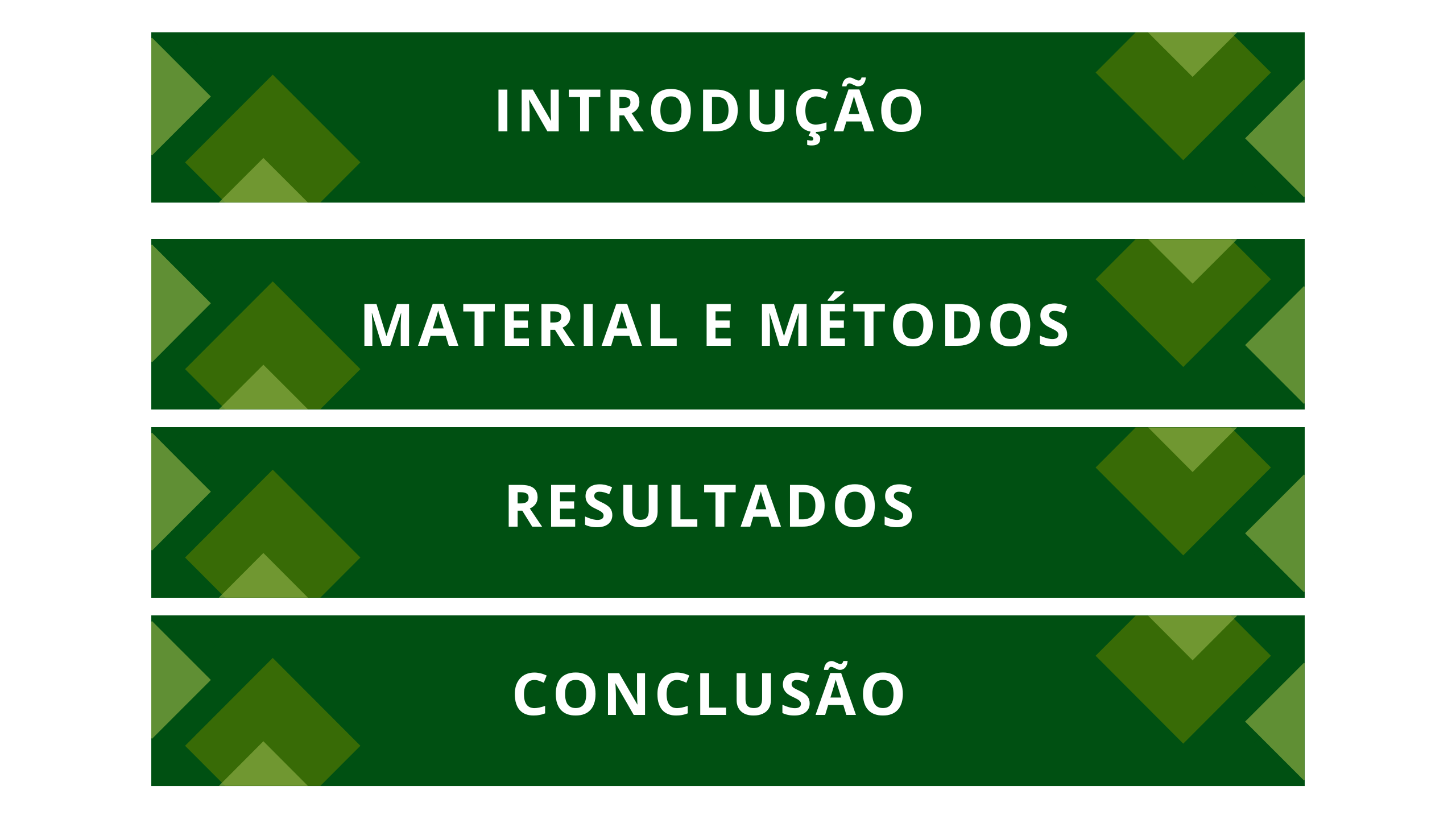 O ácido gálico apresenta potencial uso na agricultura e quando aplicado em embebição, expressa maior vigor e germinação para as sementes de trigo, mesmo quando submetidas ao envelhecimento acelerado.
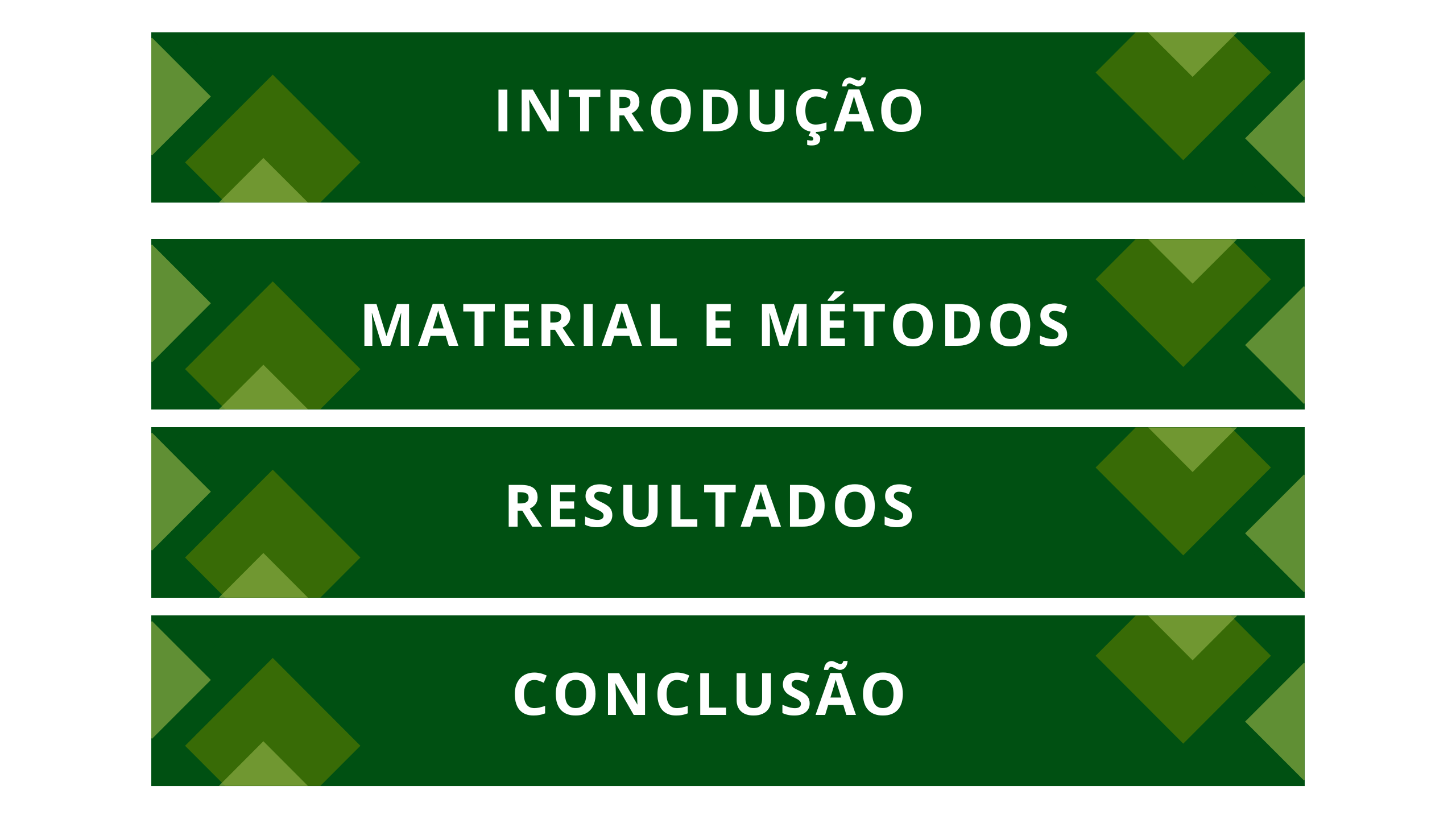 Tabela 1. Germinação (%) de sementes de trigo submetidas a diferentes doses de ácido gálico e modos de aplicação.
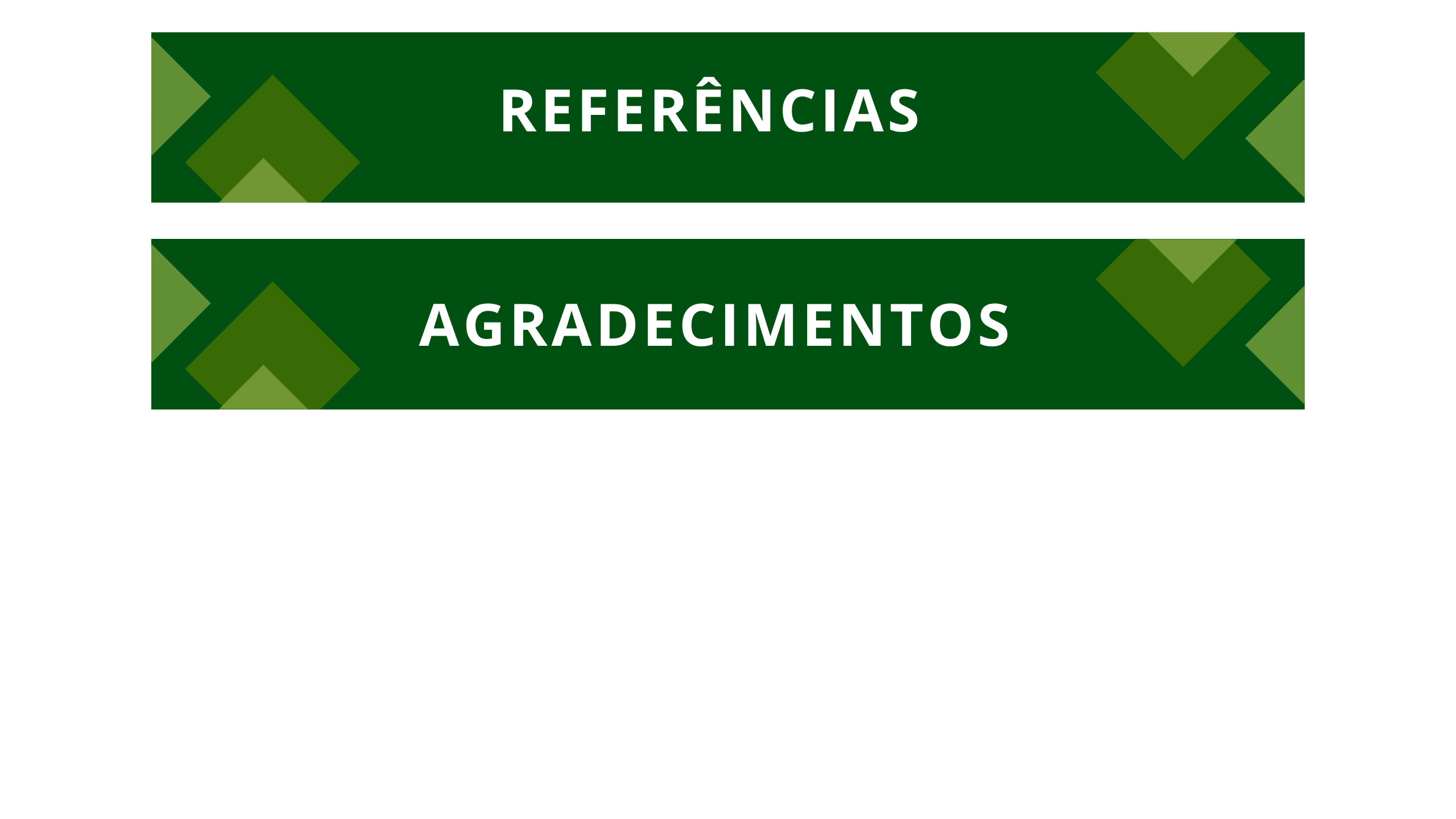 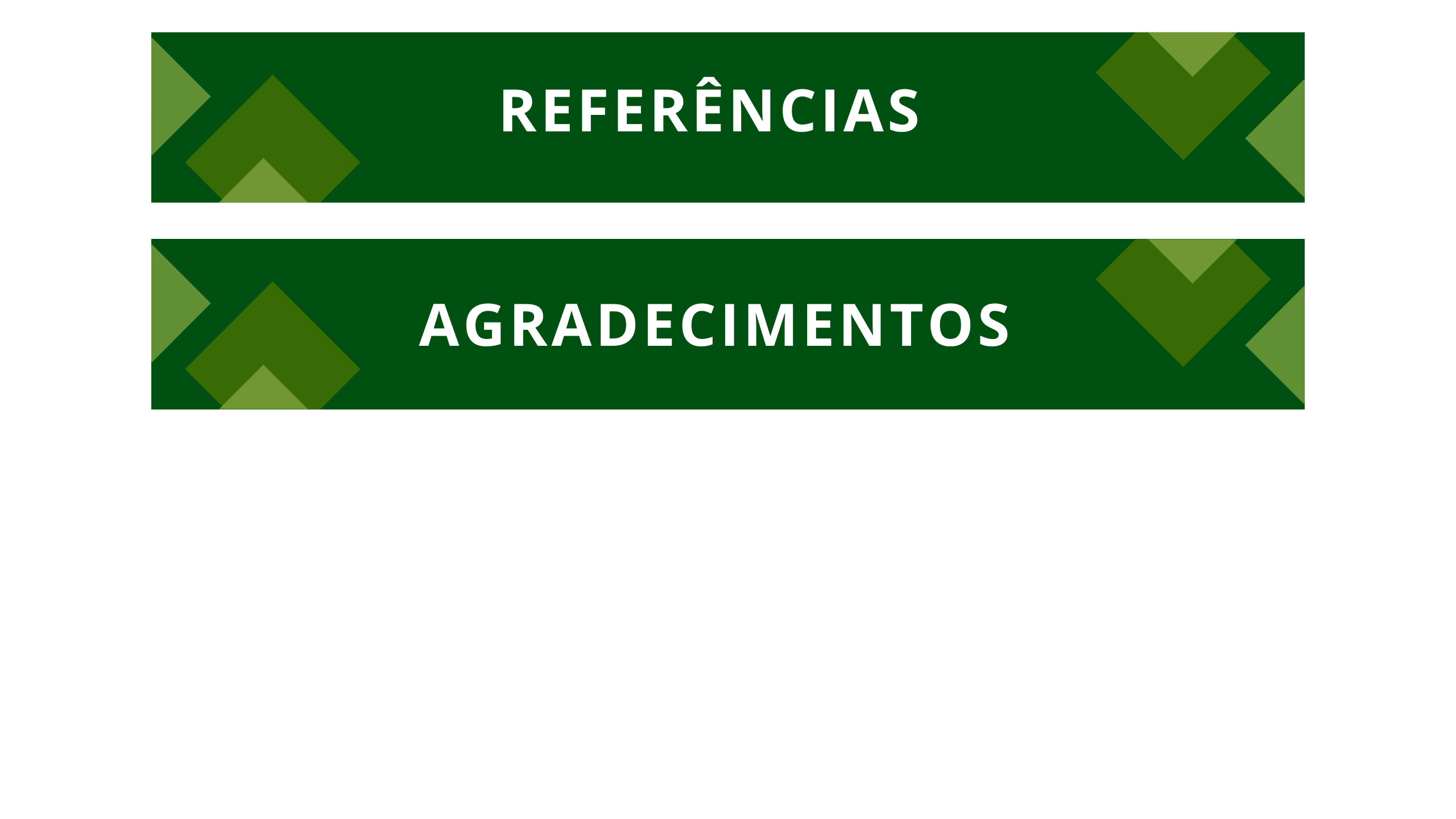 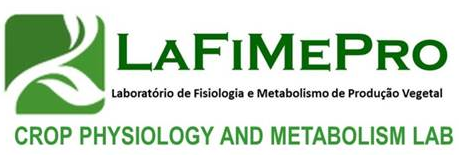 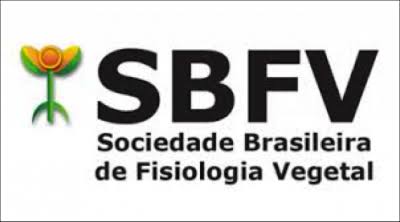 BRASIL. Ministério da Agricultura, Pecuária e Abastecimento. Regras para Análise de Sementes. Secretaria de Defesa Agropecuária. Brasília: Mapa/ACS, 2009. 399 p.
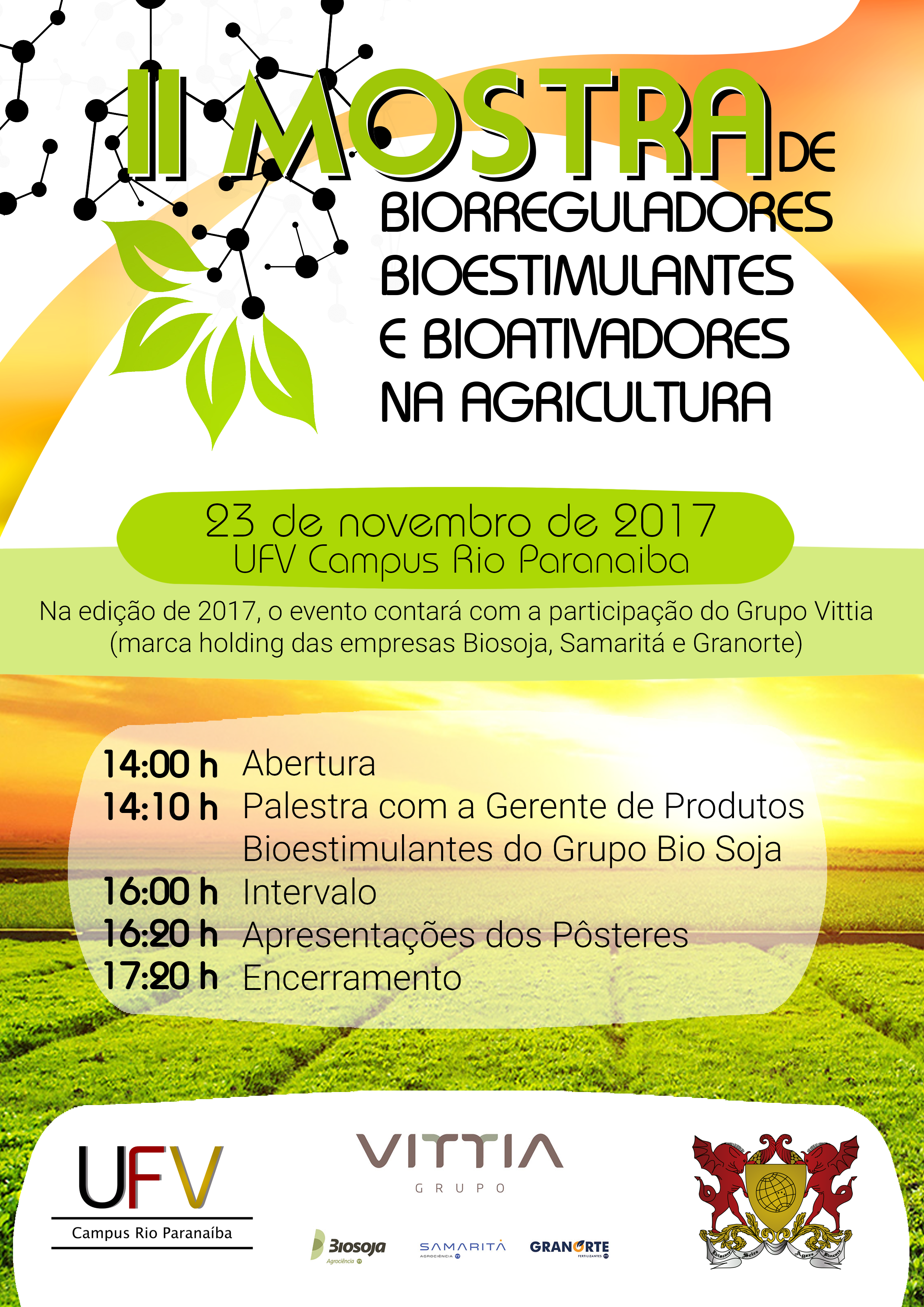